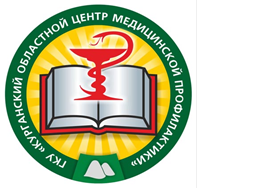 Диспансерное наблюдение граждан II группы здоровья.
Зональный семинар для специалистов первичного медико-санитарного звена, специалистов кабинетов (отделений) медицинской профилактики медицинских организаций Курганской области

14.12.2017
Главный внештатный специалист по профилактической медицине Департамента здравоохранения Курганской области Хайрова Н.Ф.
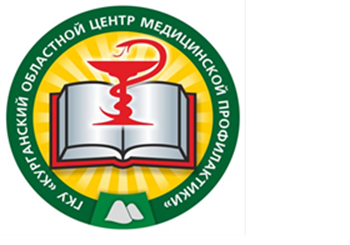 Нормативные документы
Приказ Минздрава РФ от 26 октября 2017г. №869н «Об утверждении порядка проведения диспансеризации определенных групп взрослого населения»
Методические рекомендации (3-е издание с дополнениями и уточнениями) «Организация проведения диспансеризации определенных групп взрослого населения»
Национальные рекомендации «Кардиоваскулярная профилактика 2017»
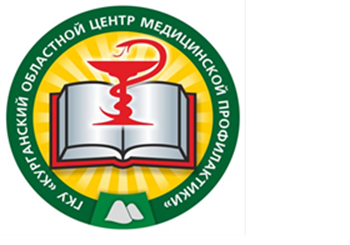 Приказ Министерства здравоохранения  Российской Федерации от 26 октября 2017г. №869н «Об утверждении порядка проведения диспансеризации определенных групп взрослого населения»
Вступает в силу с 1 января 2018 года
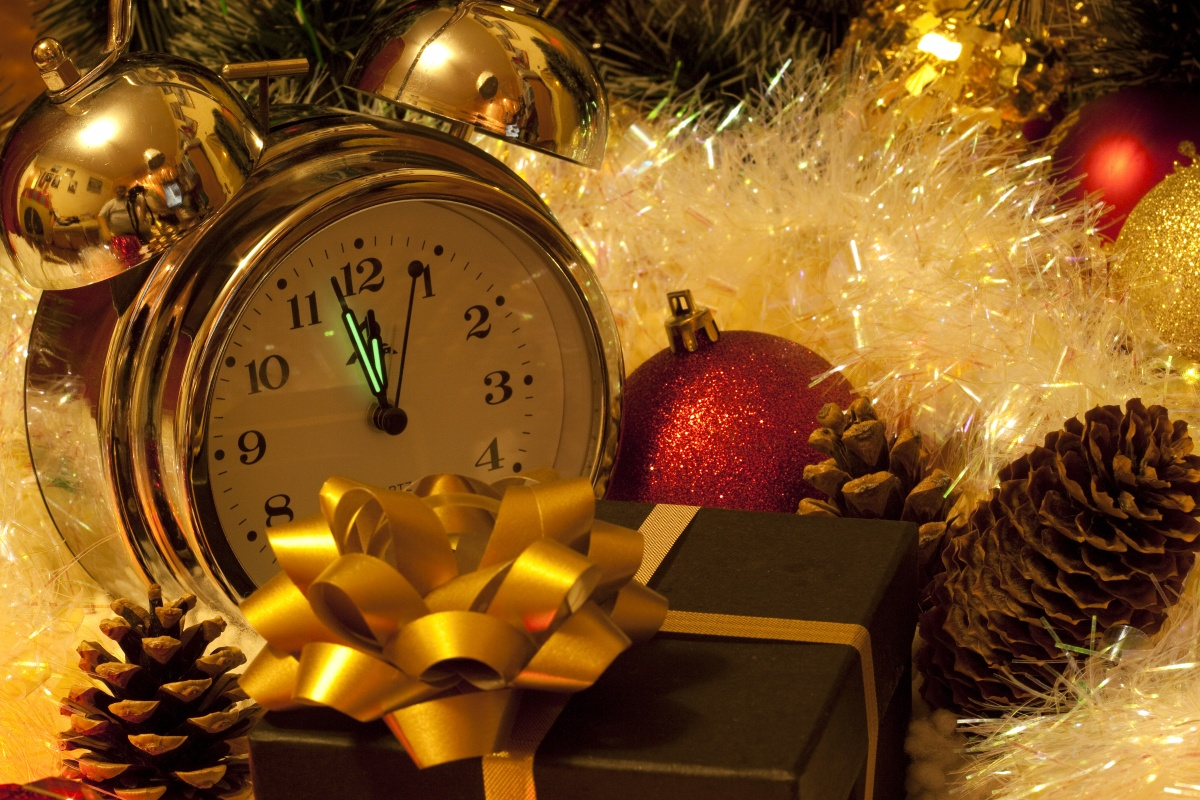 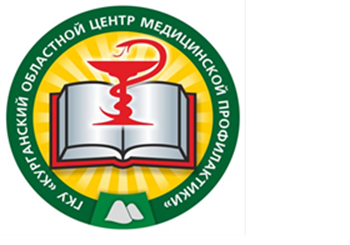 Приказ Министерства здравоохранения  Российской Федерации от 26 октября 2017г. №869н «Об утверждении порядка проведения диспансеризации определенных групп взрослого населения»
Признать утратившими силу:
приказ Министерства здравоохранения  Российской Федерации от 3 февраля 2015г. №36ан «Об утверждении порядка проведения диспансеризации определенных групп взрослого населения»
приказ Министерства здравоохранения  Российской Федерации от 9 декабря 2016г. №946ан «О внесении изменений в порядок проведения диспансеризации утверждении определенных групп взрослого населения, утвержденный приказом Министерства здравоохранения  Российской Федерации от 3 февраля 2015г. №36ан» »
Цели диспансеризации (по 36ан):
Раннее выявление хронических неинфекционных заболеваний.

Определение группы состояния здоровья.

Проведение краткого профилактического консультирования.

4.	Определение группы диспансерного наблюдения.
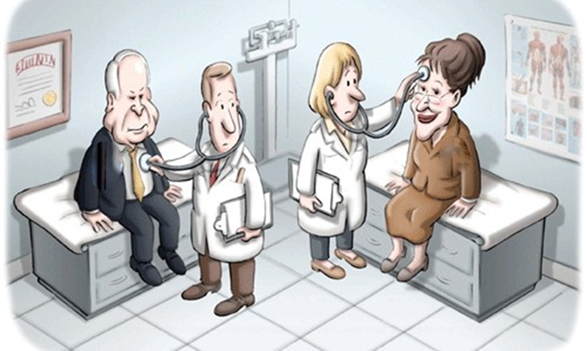 Цели диспансеризации :
Раннее выявление хронических неинфекционных заболеваний.

Определение группы состояния здоровья.

Проведение краткого профилактического консультирования.

4.	Определение группы диспансерного наблюдения.
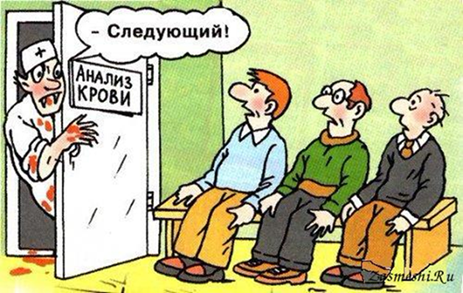 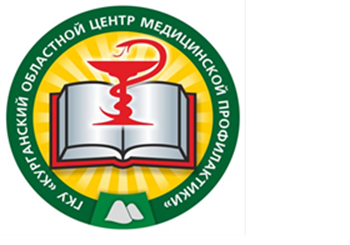 Группы состояния здоровья
I группа здоровья – граждане, у которых не установлены хронические неинфекционные заболевания, факторы риска развития таких заболеваний или имеются указанные факторы риска при низком или среднем абсолютном сердечно-сосудистом риске и которые не нуждаются в диспансерном наблюдении по поводу заболеваний (состояний). 
II группа здоровья - граждане, у которых не установлены хронические неинфекционные заболевания, но имеются факторы риска развития таких заболеваний или при высоком или очень высоком абсолютном сердечно-сосудистом риске, а также граждане , которые не нуждаются в диспансерном наблюдении по поводу заболеваний (состояний). 
IIIа группа здоровья - граждане, имеющие хронические неинфекционные заболевания, требующие установления диспансерного наблюдения или оказания специализированной, в том числе высокотехнологичной медицинской помощи, а также граждане с подозрением на наличие этих заболеваний (состояний), нуждающиеся в дополнительном обследовании. IIIб группа здоровья - граждане, не имеющие хронические неинфекционные заболевания, но требующие установления диспансерного наблюдения или оказания специализированной, в том числе высокотехнологичной медицинской помощи по поводу иных заболеваний, а также граждане с подозрением на наличие этих заболеваний, нуждающиеся в дополнительном обследовании.
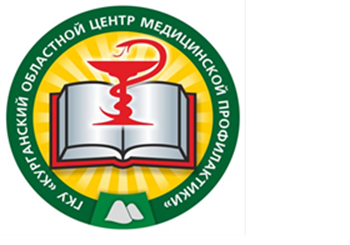 I группа здоровья
Граждане, у которых не установлены хронические неинфекционные заболевания, факторы риска развития таких заболеваний или имеются указанные факторы риска при низком или среднем абсолютном сердечно-сосудистом риске и которые не нуждаются в диспансерном наблюдении по поводу заболеваний (состояний)

В рамках первого этапа проводится краткое профилактическое консультирование врачом-терапевтом

Лицам с высоким относительным сердечно-сосудистым риском дополнительно в отделении (кабинете) медицинской профилактики (центре здоровья, фельдшерском здравпункте или фельдшерско-акушерском пункте) проводится индивидуальное профилактическое консультирование
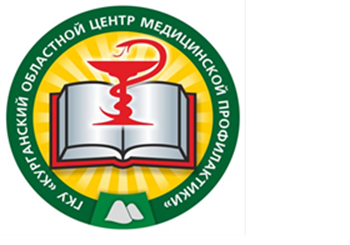 II группа здоровья
Граждане, у которых не установлены хронические неинфекционные заболевания, но имеются факторы риска развития таких заболеваний или при высоком или очень высоком абсолютном сердечно-сосудистом риске, а также граждане у которых  выявлено ожирение и (или) гиперхолестеринемия с уровнем общего холестерина 8 ммоль/л  и более, и (или) лица курящие более 20 сигарет в день, и (или) лица с выявленным риском пагубного потребления алкоголя и (или) риском потребления наркотических средств и психотропных веществ без назначения врача, и которые не нуждаются в диспансерном наблюдении по поводу других заболеваний (состояний).  
В рамках первого этапа проводится краткое профилактическое консультирование врачом-терапевтом

В отделении (кабинете) медицинской профилактики (центре здоровья, фельдшерском здравпункте или фельдшерско-акушерском пункте) проводится индивидуальное профилактическое консультирование

Гражданам с выявленным риском пагубного потребления алкоголя и (или) риском потреблениянаркотических средств и психотропных веществ без назначения врача на 2 этапе диспансеризации проводится углубленное (индивидуальное или групповое) профилактическое консультирование.

Гражданам II группы здоровья при наличии медицинских показаний врачом-терапевтом назначаются лекарственные препараты для медицинского применения в целях фармакологической коррекции выявленных факторов риска.

Гражданам II группы здоровья с высоким или очень высоким абсолютным сердечно-сосудистом риском подлежат диспансерному наблюдению врачом (фельдшером) отделения (кабинета) медицинской профилактики или центра здоровья, а также фельдшером фельдшерского здравпункта или фельдшерско-акушерского пункта, за исключением пациентов с уровнем общего холестерина 8 ммоль/л  и более, которые полежат диспансерному наблюдению врачом-терапевтом
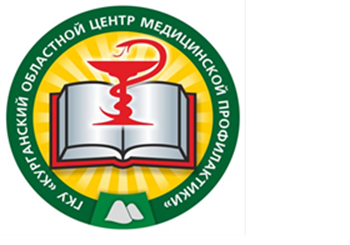 IIIа группа здоровья
Граждане, имеющие хронические неинфекционные заболевания, требующие установления диспансерного наблюдения или оказания специализированной, в том числе высокотехнологичной медицинской помощи, а также граждане с подозрением на наличие этих заболеваний (состояний), нуждающиеся в дополнительном обследовании.                         IIIб группа здоровья 

Граждане, не имеющие хронические неинфекционные заболевания, но требующие установления диспансерного наблюдения или оказания специализированной, в том числе высокотехнологичной медицинской помощи по поводу иных заболеваний, а также граждане с подозрением на наличие этих заболеваний, нуждающиеся в дополнительном обследовании.
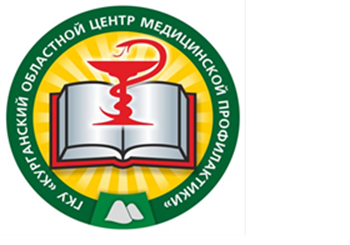 III группа здоровья
Граждане с IIIа и IIIб группами здоровья подлежат диспансерному наблюдению врачом-терапевтом, врачами-специалистами с проведением лечебных, реабилитационных  и профилактических мероприятий.

Гражданам IIIа и IIIб группы здоровья , имеющим факторы риска развития  хронических неинфекционных заболеваний,  в рамках первого этапа диспансеризации проводится краткое профилактическое консультирование врачом-терапевтом. 

В рамках 2 этапа диспансеризации гражданам в возрасте до 72 лет с выявленной ишемической болезнью сердца, церебро-васкулярными заболеваниями , хронической ишемией нижних конечностей атеросклеротического генеза или болезнями, характеризующимися  повышенным кровяным давлением и всем гражданам  в возрасте 75 лет и старше в целях коррекции выявленных факторов риска и (или) профилактики старческой астении проводится углубленное (индивидуальное или групповое) профилактическое консультирование в отделении (кабинете) медицинской профилактики, центре здоровья, фельдшерском здравпункте или фельдшерско-акушерском пункте.

При наличии медицинских показаний врачом-терапевтом назначаются лекарственные препараты для медицинского применения в целях фармакологической коррекции выявленных факторов риска.
Критерии эффективности диспансеризации(по 36ан)
1. Охват диспансеризацией населения, находящегося на медицинском обслуживании в медицинской организации и подлежащего диспансеризации в текущем году (плановое значение – не менее 23% ежегодно)

2. Охват индивидуальным углубленным профилактическим консультированием граждан с 2 и 3А группой состояния здоровья , а также  граждан с 3Б группой состояния здоровья , имеющих высокий и очень высокий суммарный (абсолютный или относительный) сердечно-сосудистый риск (плановое значение – не менее 60% от имеющих медицинские показания для проведения индивидуального углубленного профилактического консультирования)

3. Охват групповым углубленным профилактическим консультированием граждан с 2 и 3А группой состояния здоровья , а также  граждан с 3Б группой состояния здоровья , имеющих высокий и очень высокий суммарный (абсолютный или относительный) сердечно-сосудистый риск (плановое значение – не менее 60% от имеющих медицинские показания для проведения группового углубленного профилактического консультирования)
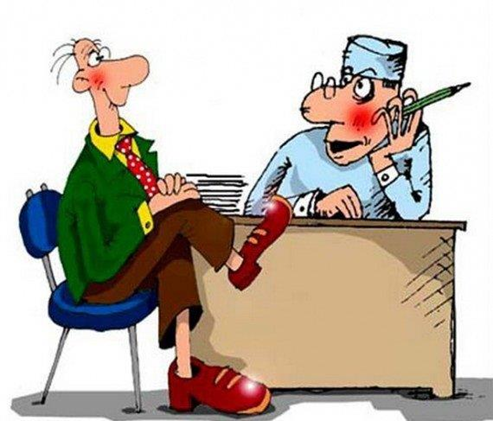 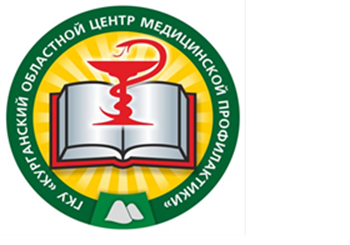 Критерии эффективности диспансеризации взрослого населения:
Охват диспансеризацией населения, подлежащего  диспансеризации в текущем году (плановое значение – не менее 63%),
Охват индивидуальным профилактическим консультированием на первом этапе диспансеризации, имеющих высокий  относительный и высокий и очень высокий абсолютный сердечно-сосудистый риск, не менее 90% от общего их числа.
Охват углубленным (индивидуальным или групповым) профилактическим консультированием на втором этапе диспансеризации граждан до 72 лет с впервые выявленной ишемической болезнью сердца, церебро-васкулярными заболеваниями или болезнями, характеризующимися  повышенным кровяным давлением, не менее 70% от общего их числа.
Охват углубленным (индивидуальным или групповым) профилактическим консультированием на втором этапе диспансеризации граждан до 72 лет , имеющих риск пагубного потребления алкоголя и (или) риск потребления наркотических средств и психотропных веществ без назначения врача, не менее 70% от общего их числа.
Охват углубленным (индивидуальным или групповым) профилактическим консультированием на втором этапе диспансеризации граждан в возрасте 75 лет и старше не менее 70% от общего их числа.
Охват граждан с впервые выявленными болезнями системы кровообращения, высоким и очень высоким абсолютным сердечно-сосудистым риском диспансерным наблюдением, не менее 80% от общего их числа.
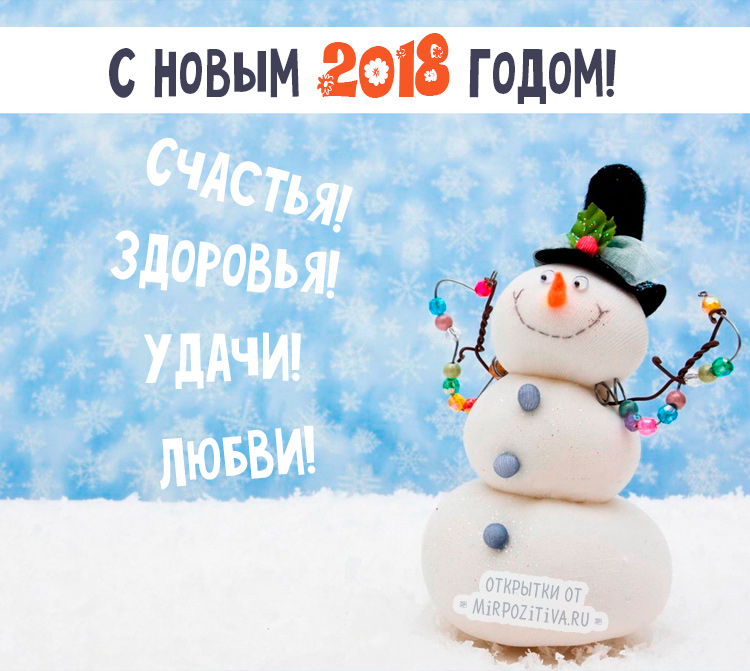 Информационный материалы на сайте ГКУ «Курганский областной Центр медицинской профилактики» 


медпроф45.рф.